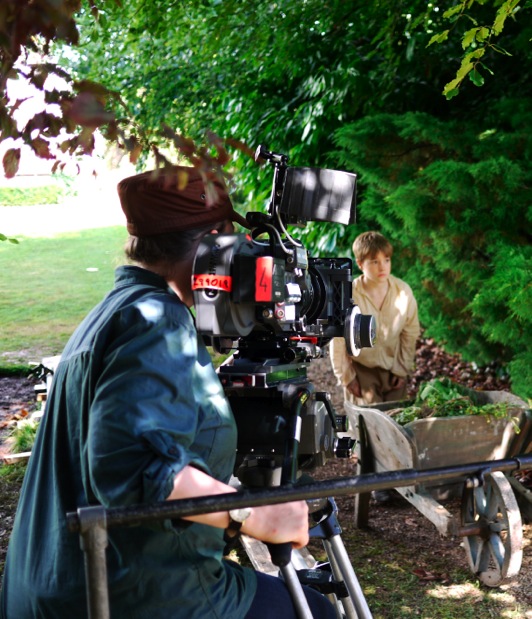 TP 1
Teacher tips can be found here in normal view
but for teaching the presentation should be played in reading view
Making Movies!
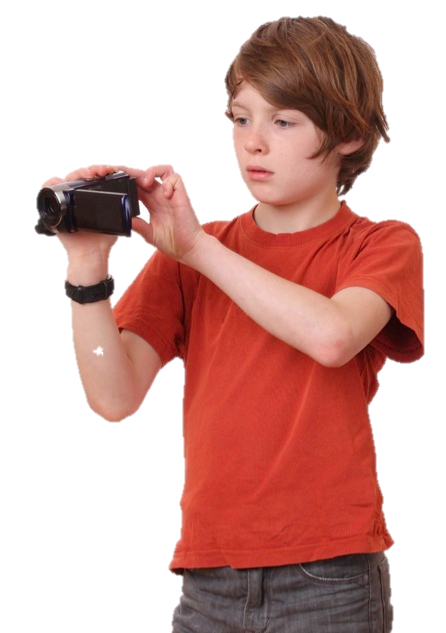 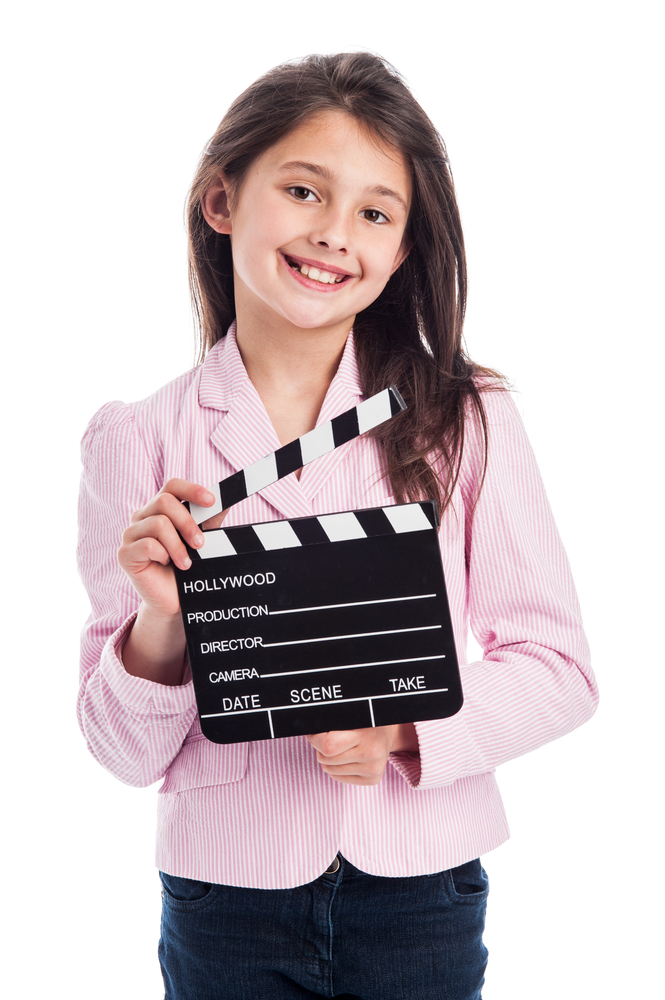 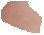 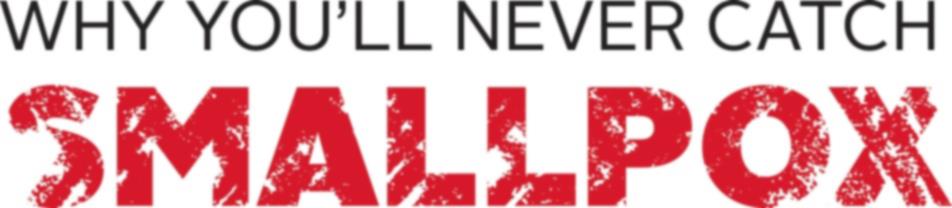 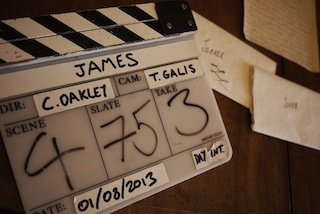 TP 2
The clapperboard used in filming.
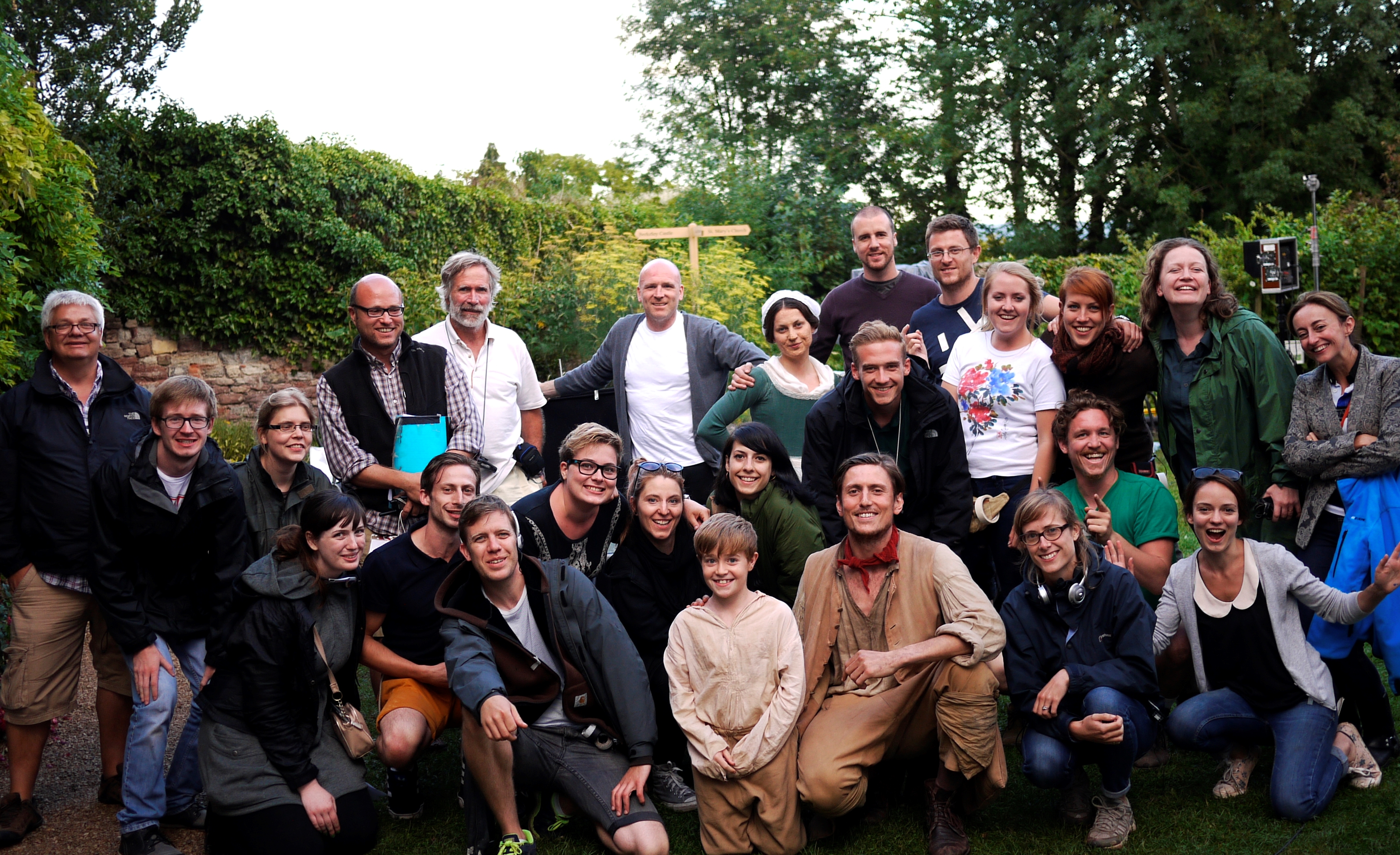 TP 3
The filming crew for James
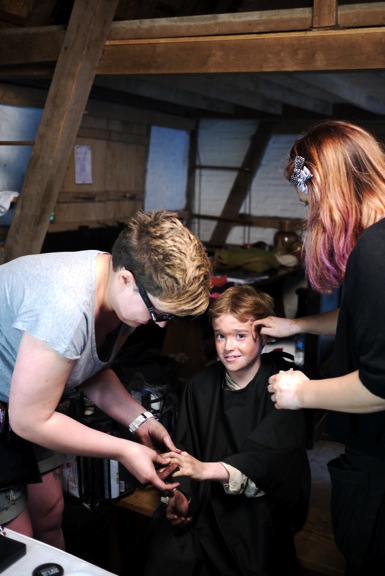 Director and Actors
TP 4
In reader view click on the picture to reveal the name of the role
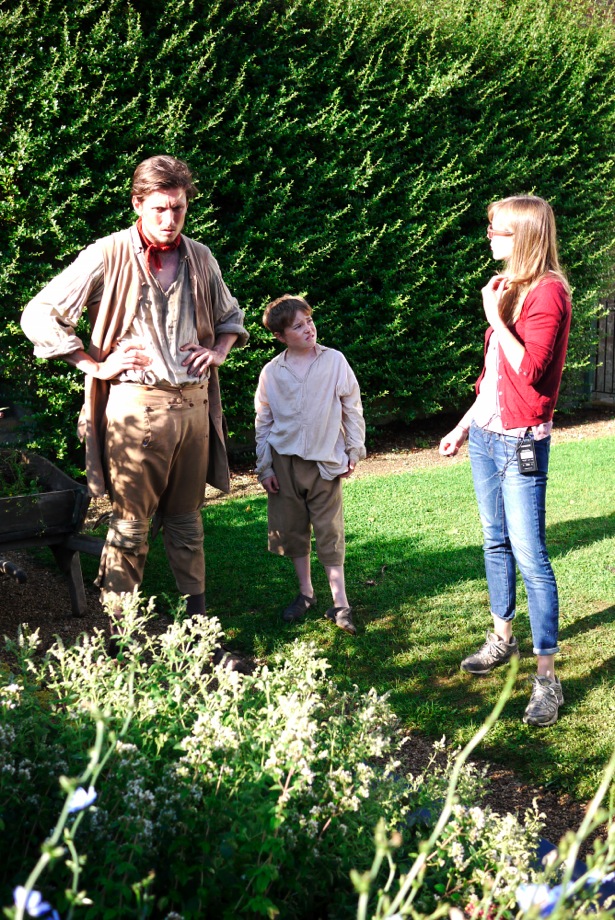 Hair & Makeup Artists
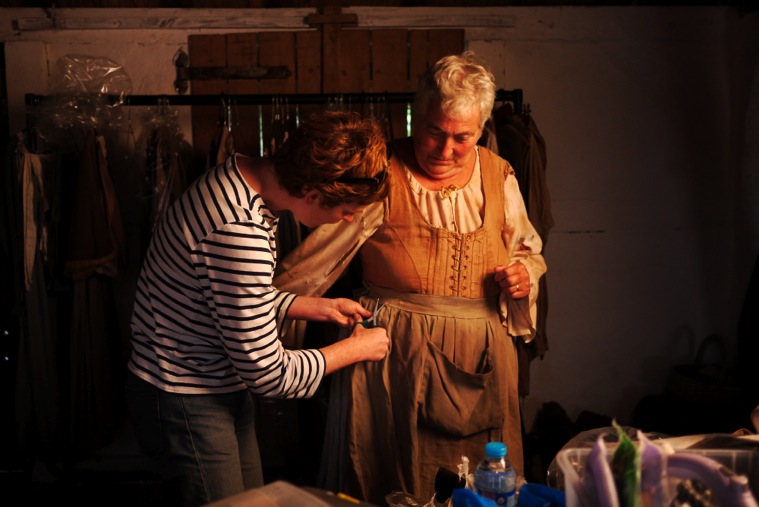 Costume Designer
Director of 
Photography(camera)
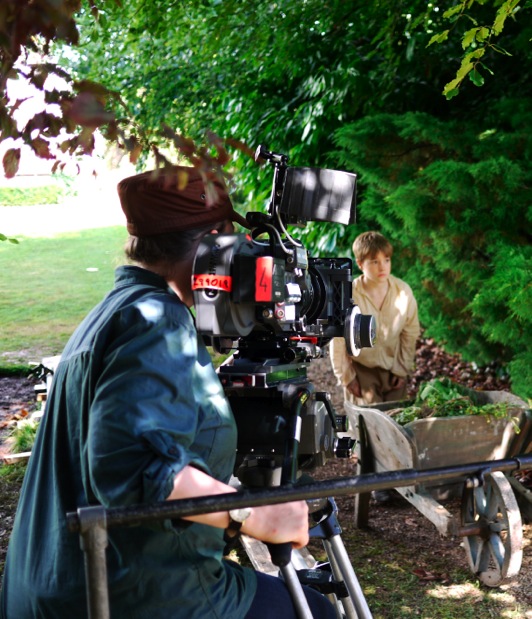 TP 5
In reader view click on the picture to reveal the name of the role.

Notice how long the boom microphone is. The cameras or iPads that children use for their filming have their own microphones built in.
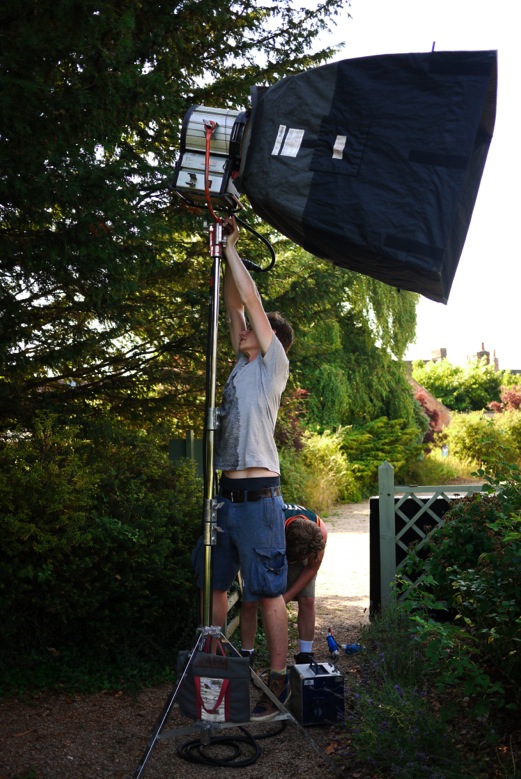 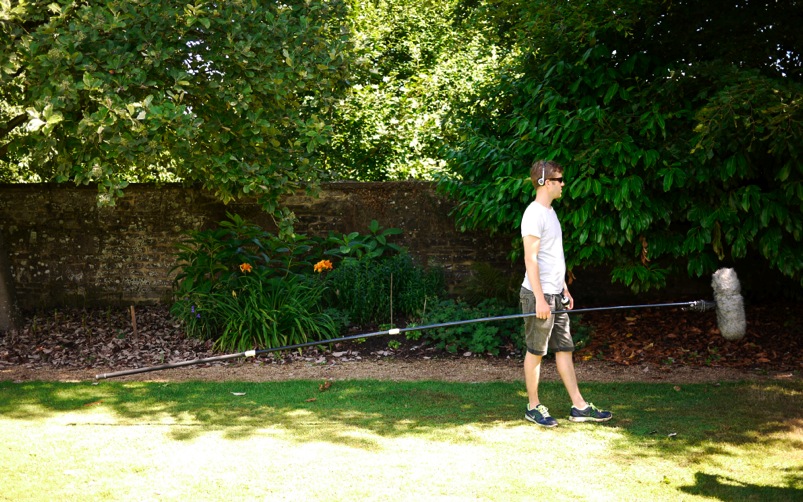 Lighting Electricians
Boom Operator (long microphone)
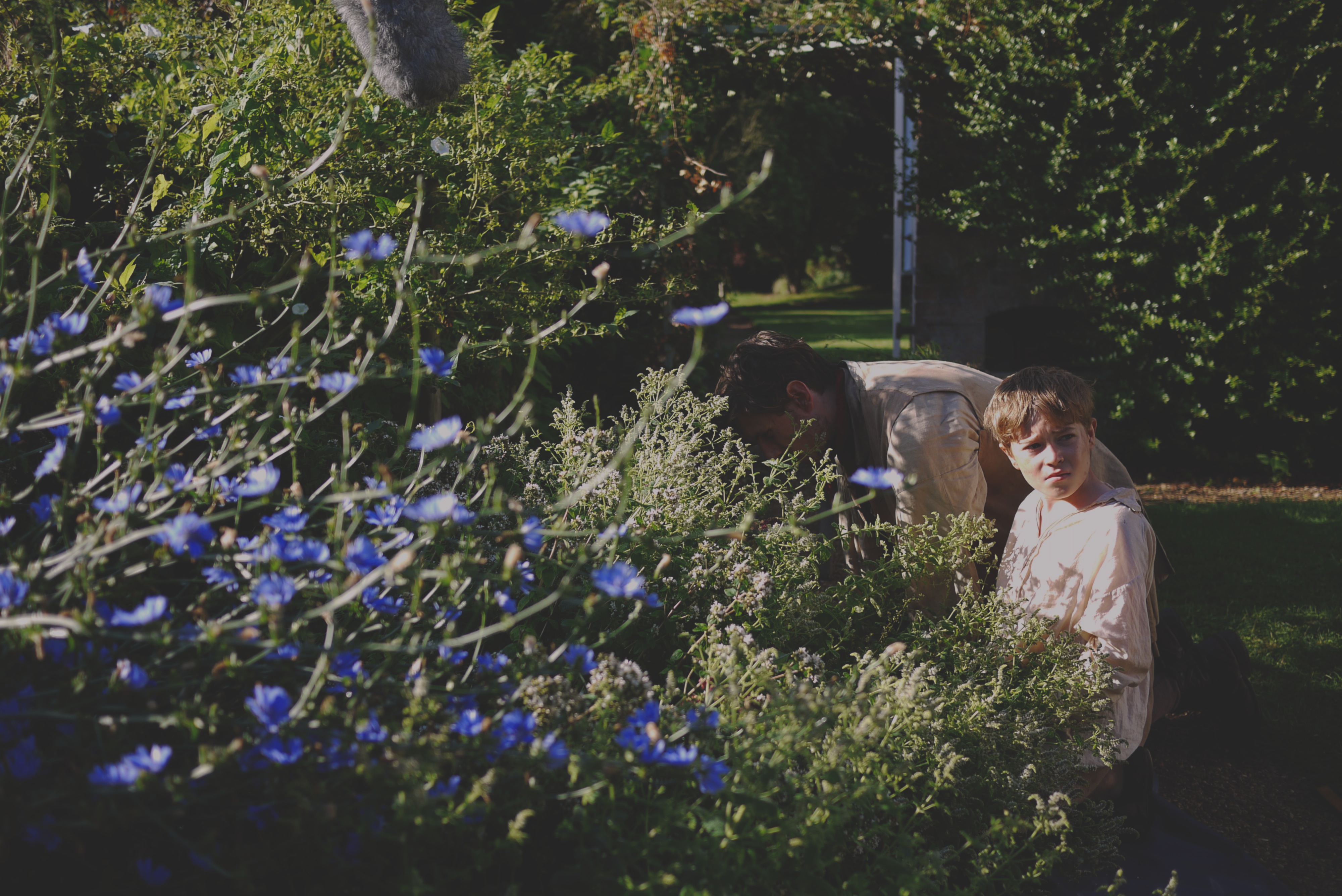 TP 6
Can you spot the tip of the boom microphone in this photo?
Can you spot the boom microphone?
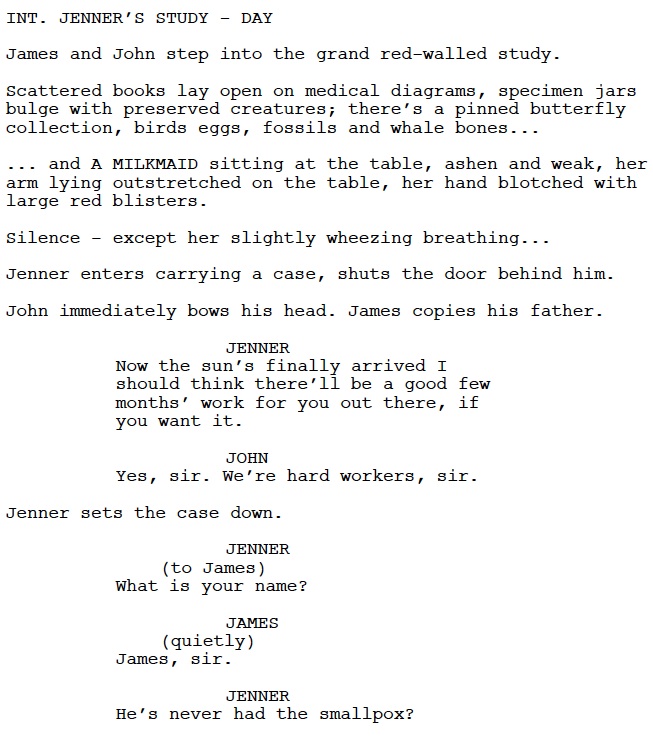 INTERIOR or EXTERIOR, name of LOCATION and TIME OF DAY
TP 7
Script formatting
Every scene must start with at least one line of ACTION

Action is always written in the present tense
DIALOGUE is written in the middle of the page, with the character’s name in capitals
Filming locations for James
TP 8
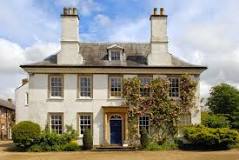 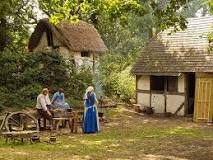 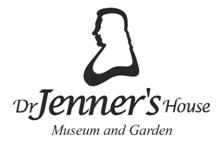 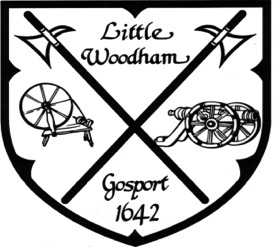 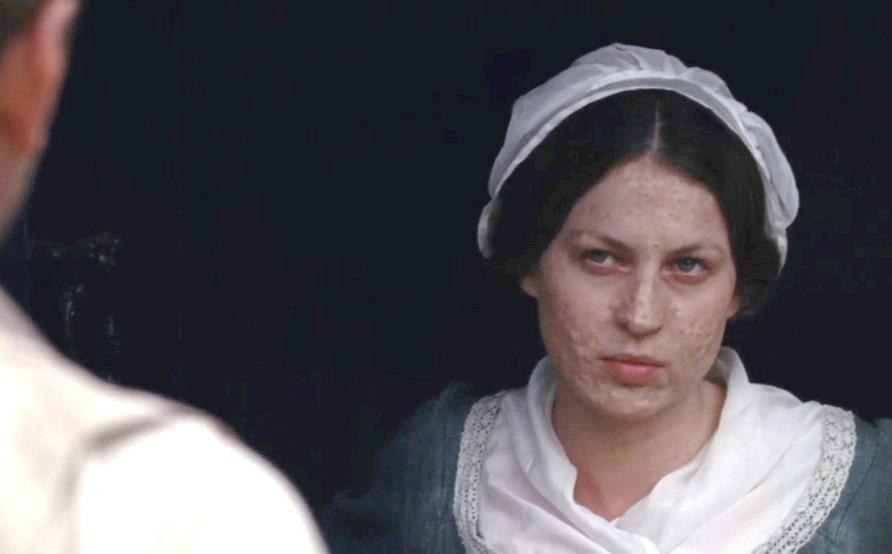 TP 9
Special make-up effects
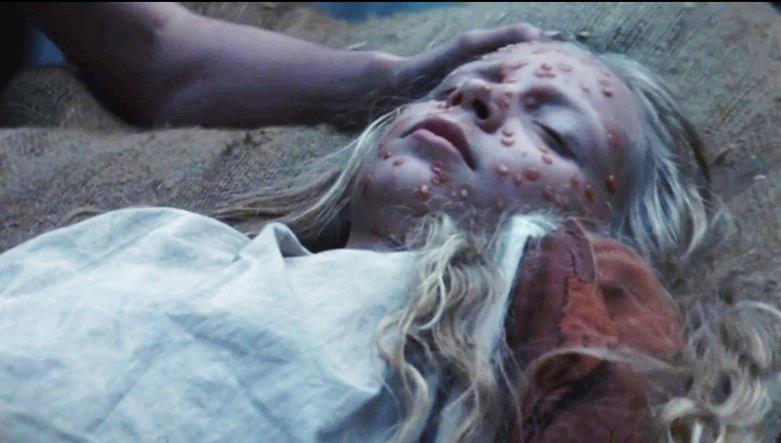 TP 10
03mins27secs (03:27) into the filmwide shot of the room with John, James and milkmaid setting up the scene.
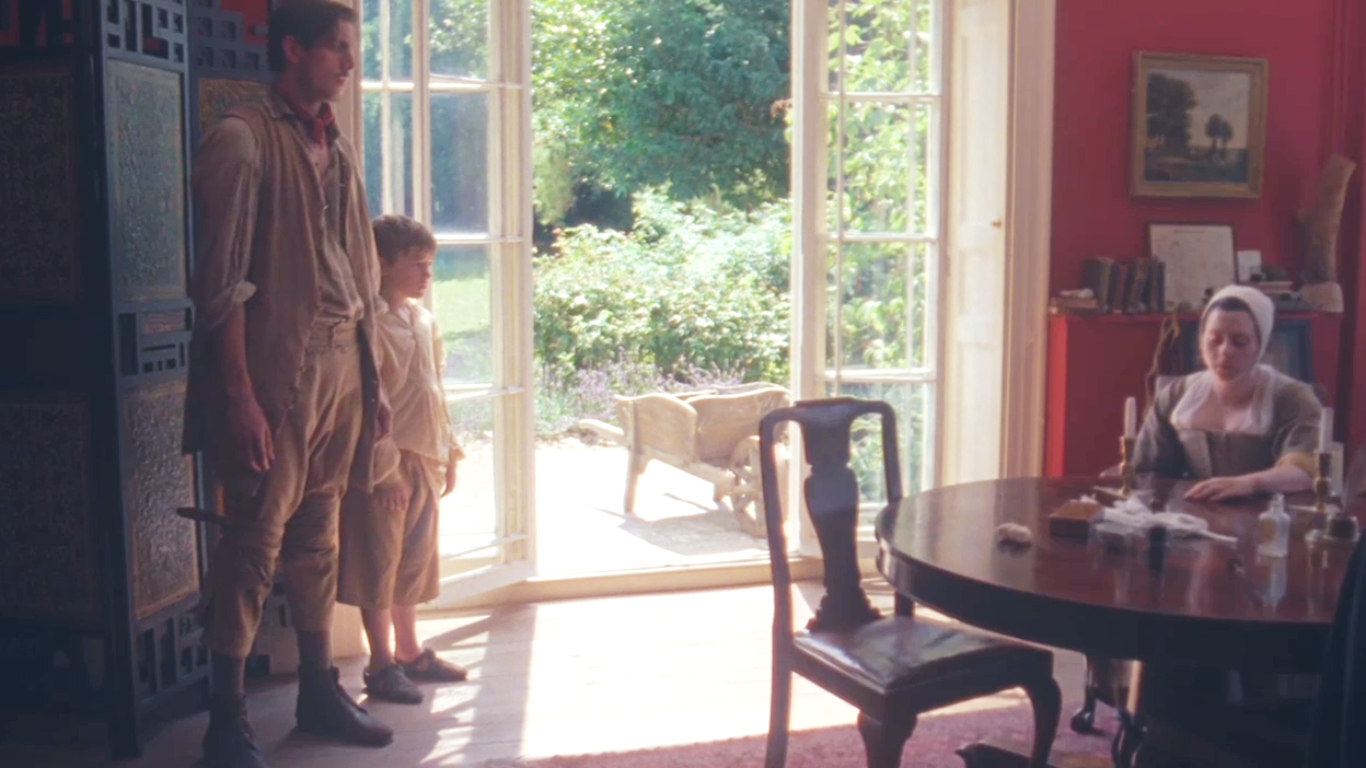 TP 11
03:49  medium shot of John, James and Dr Jenner showing the characters talking to each other
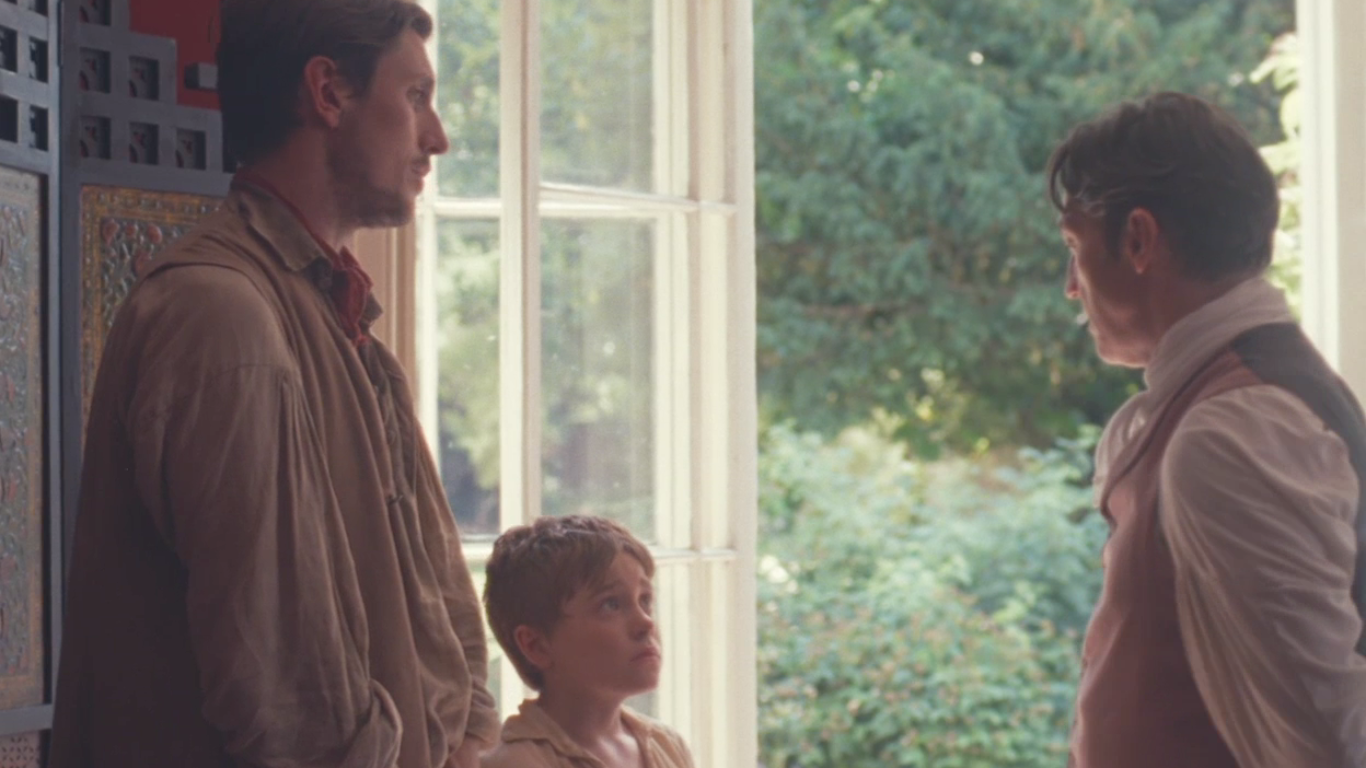 TP 12
03:59 
close-up of James to show his emotions and his reaction to what Dr Jenner is saying
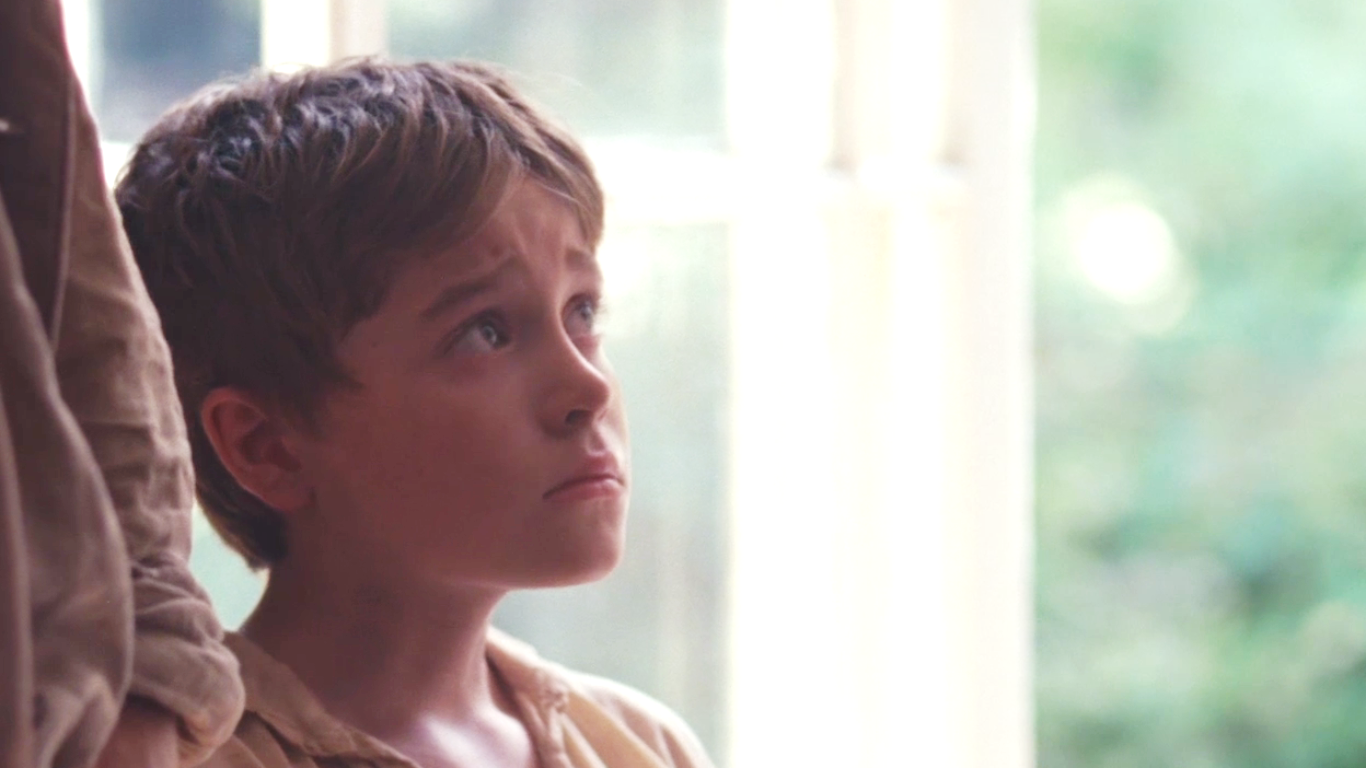 TP 13
04:38 close-up of Dr Jenner holding the cowpox pus – the substance he claims will protect James from the dreaded smallpox
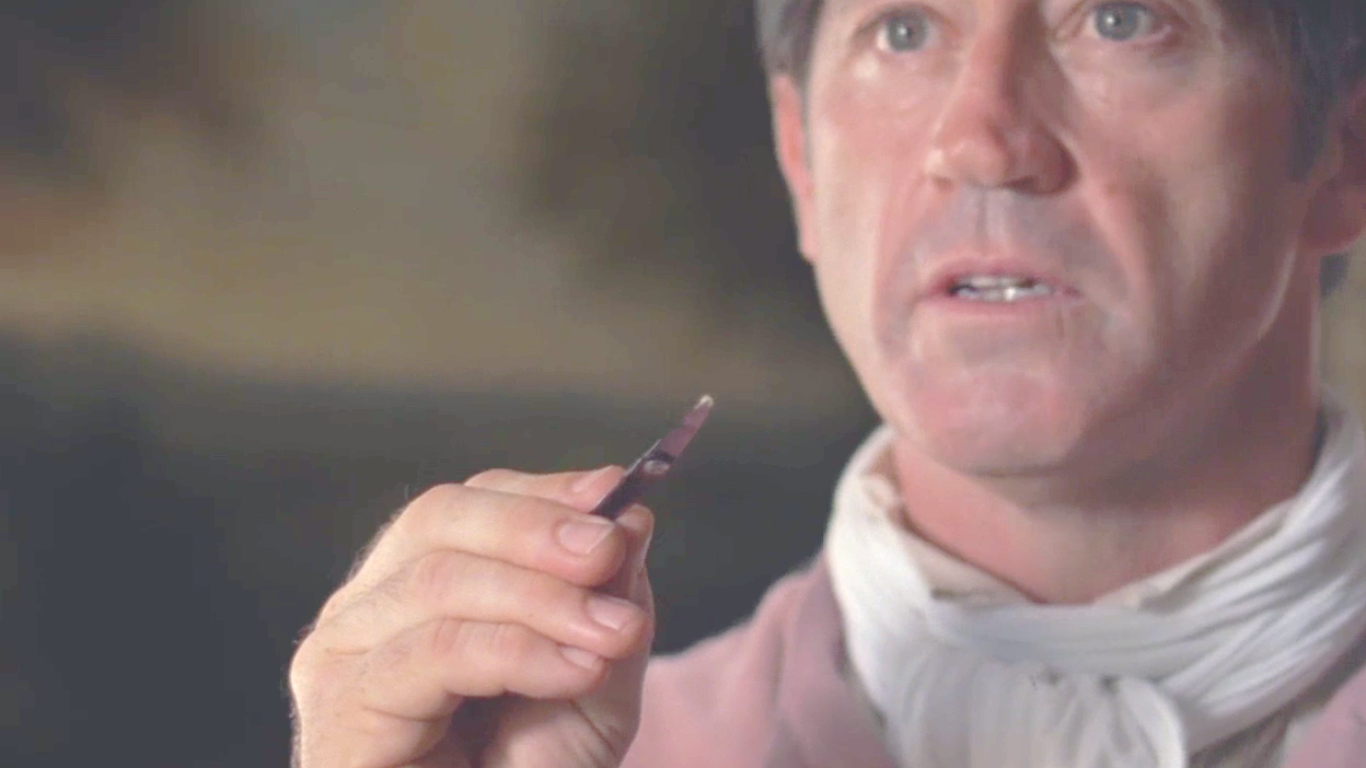 TP 14(01:56 - 02:40) James and his father are happy to have just found a new job. It is sunny and bright.
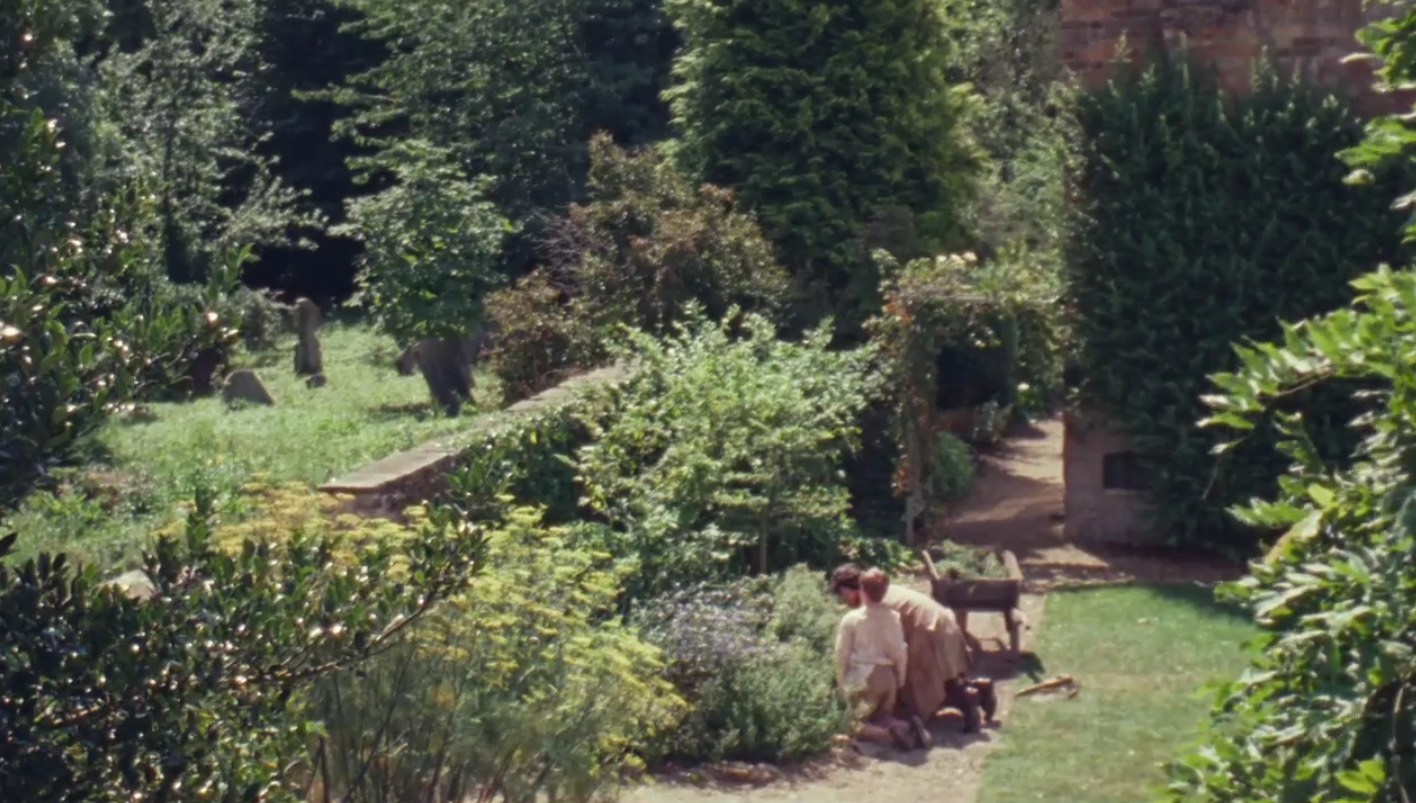 TP 15(02:40 - 03:06)
James meets Dr Jenner. It is shadowy and dark,  implying something sinister might be about to happen. What is the music like in this scene?
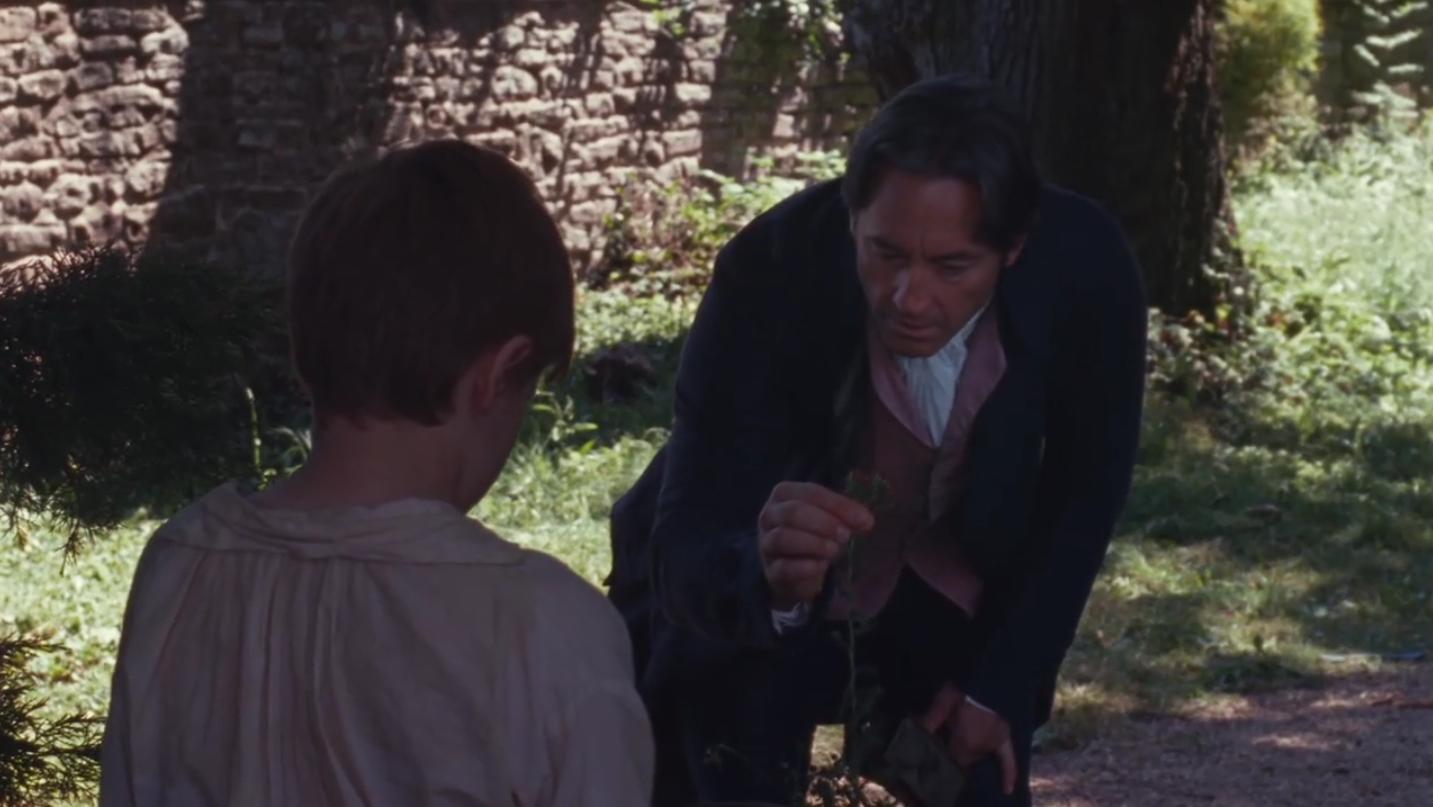 TP 16
(09:52 - 10:24)James is alone and scared in the forest at night.
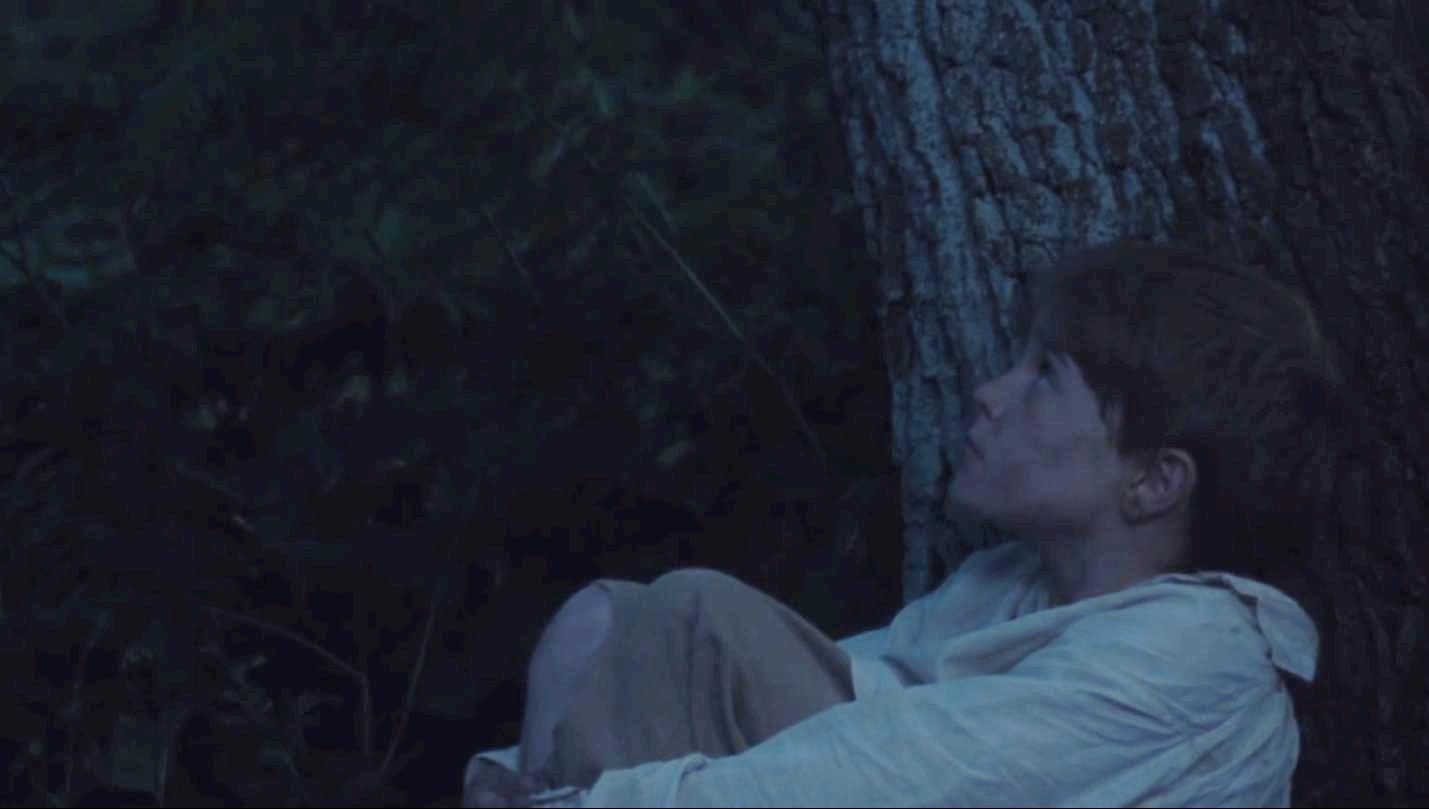 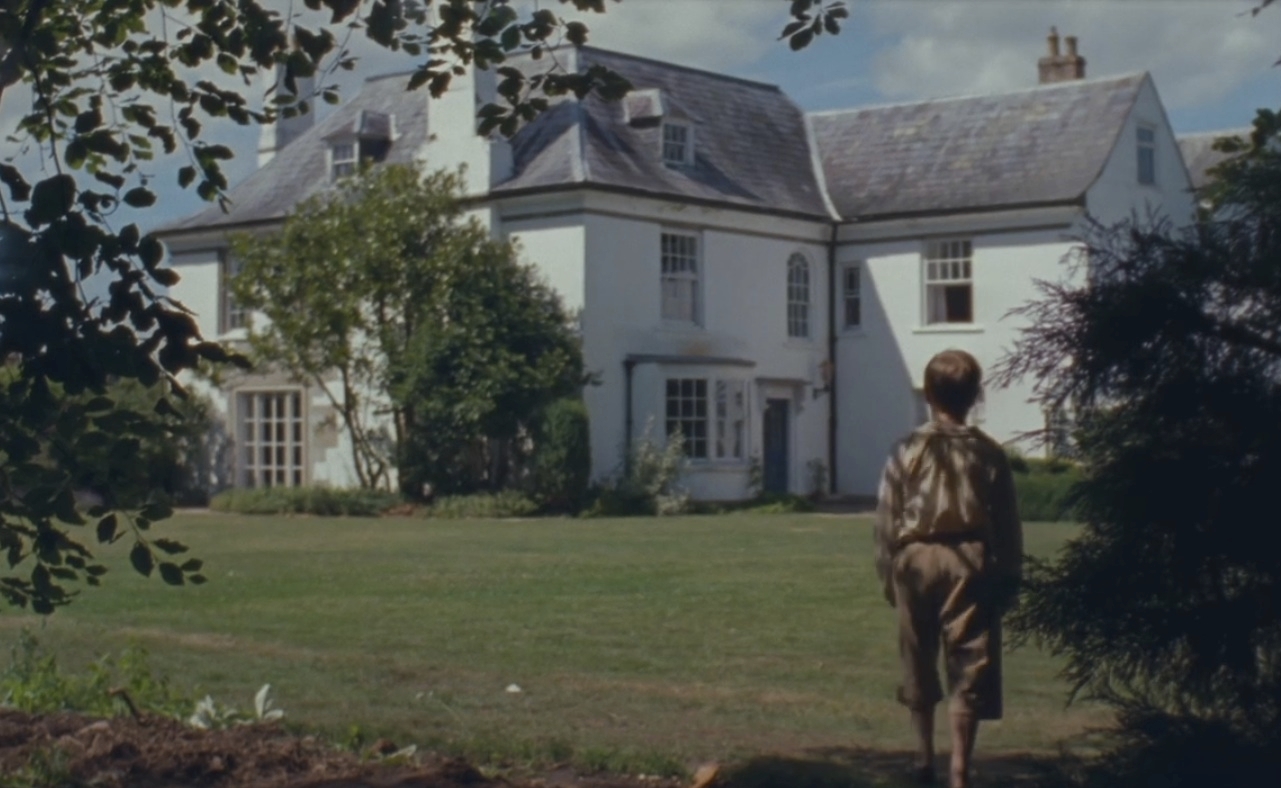 © ASE and JAMES Films
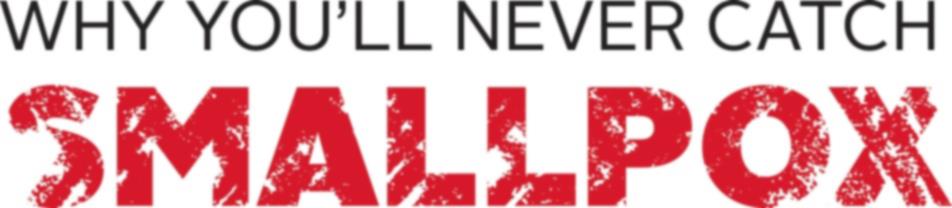 This activity was produced in partnership by 
the Association for Science Education and JAMES Films
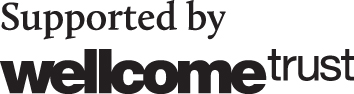 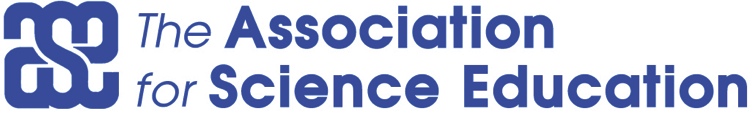